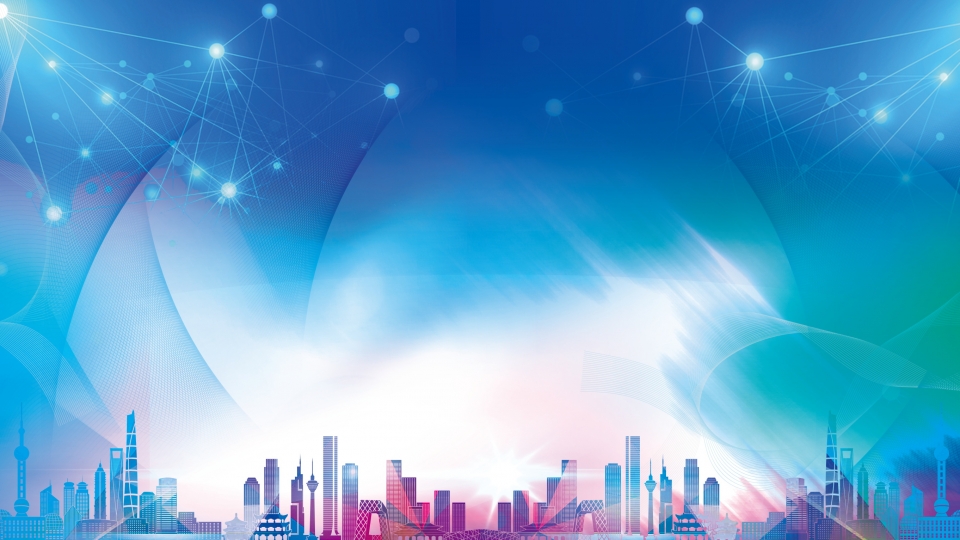 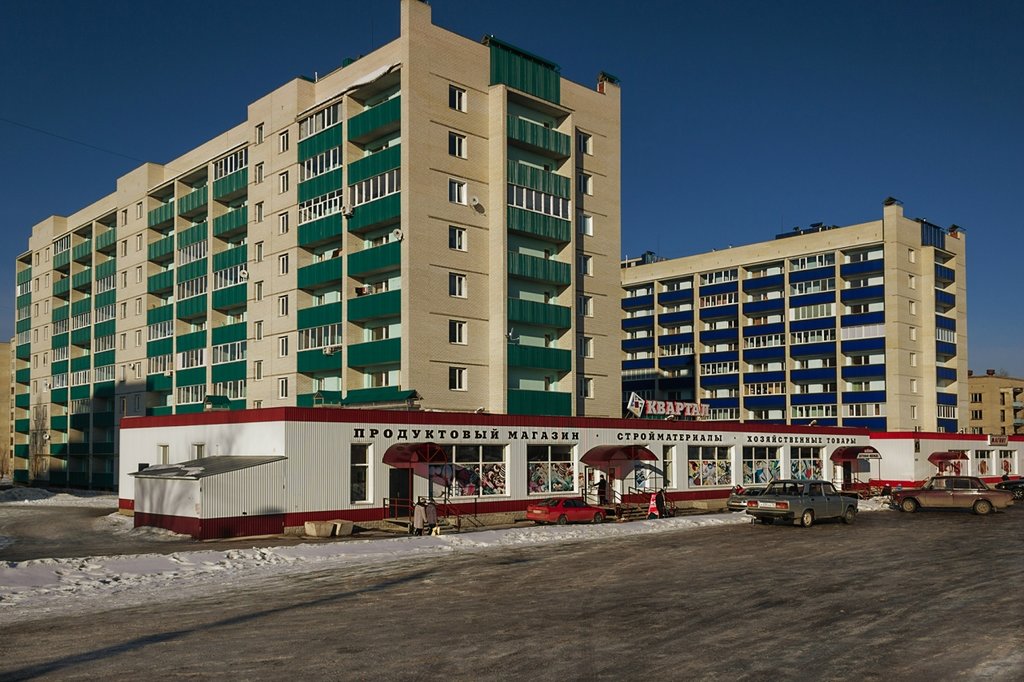 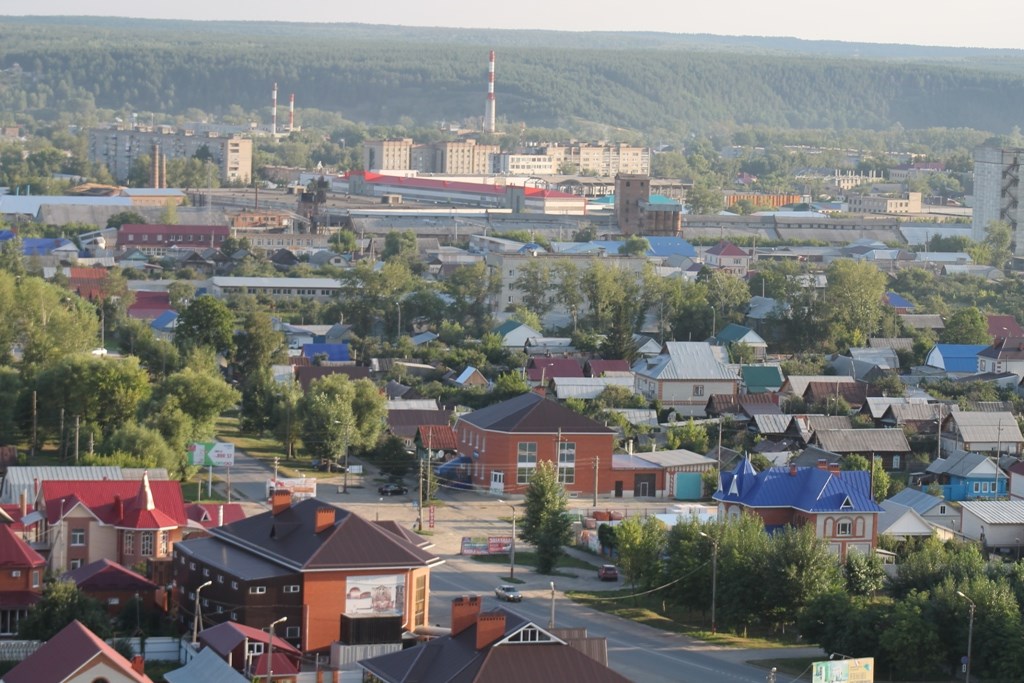 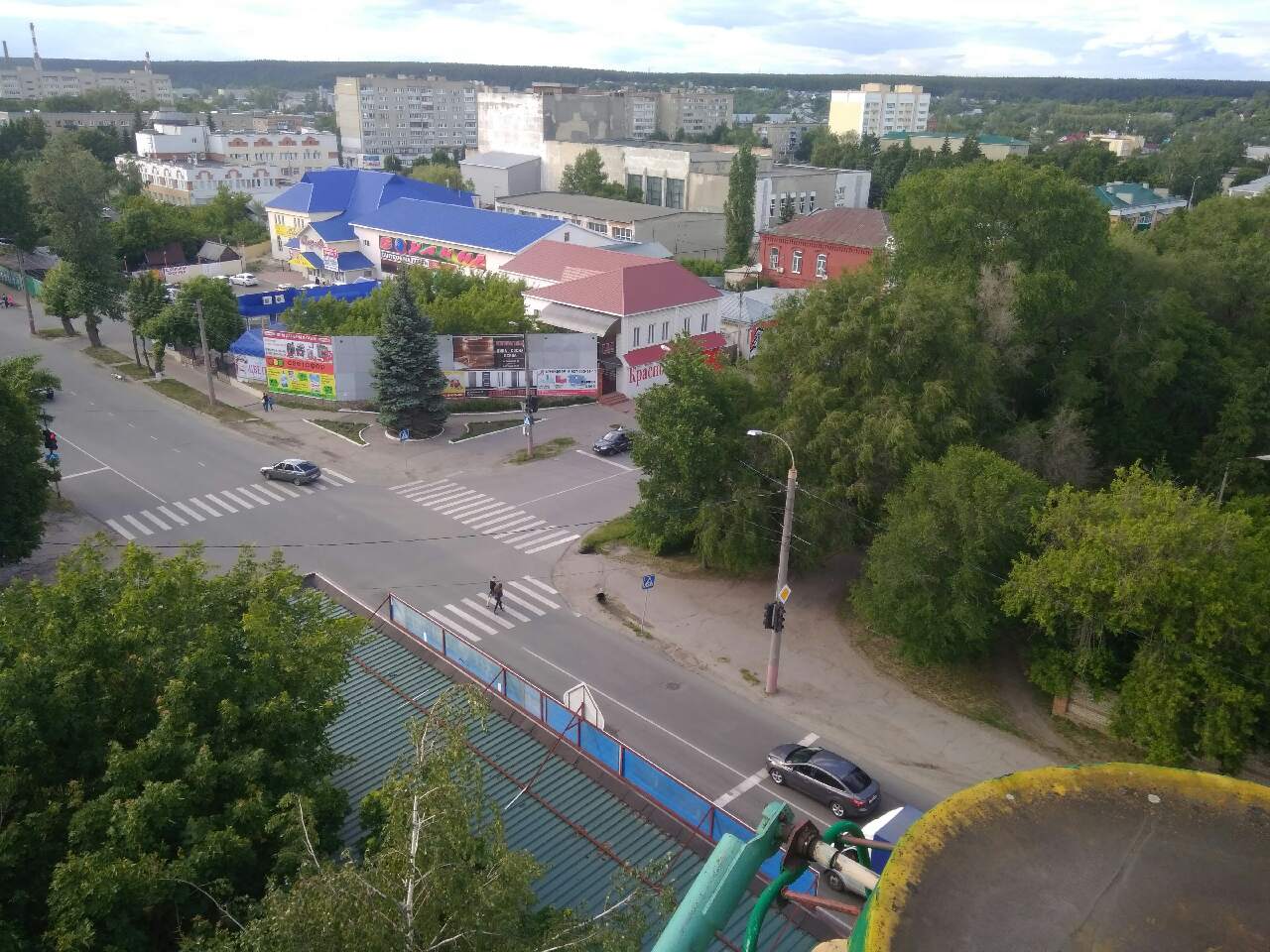 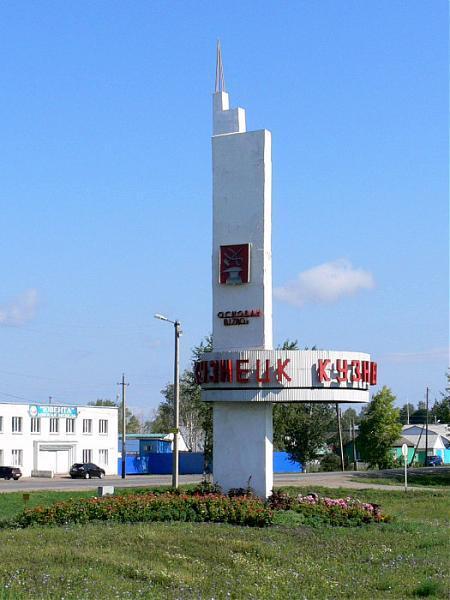 Кузнецк – мой край родной
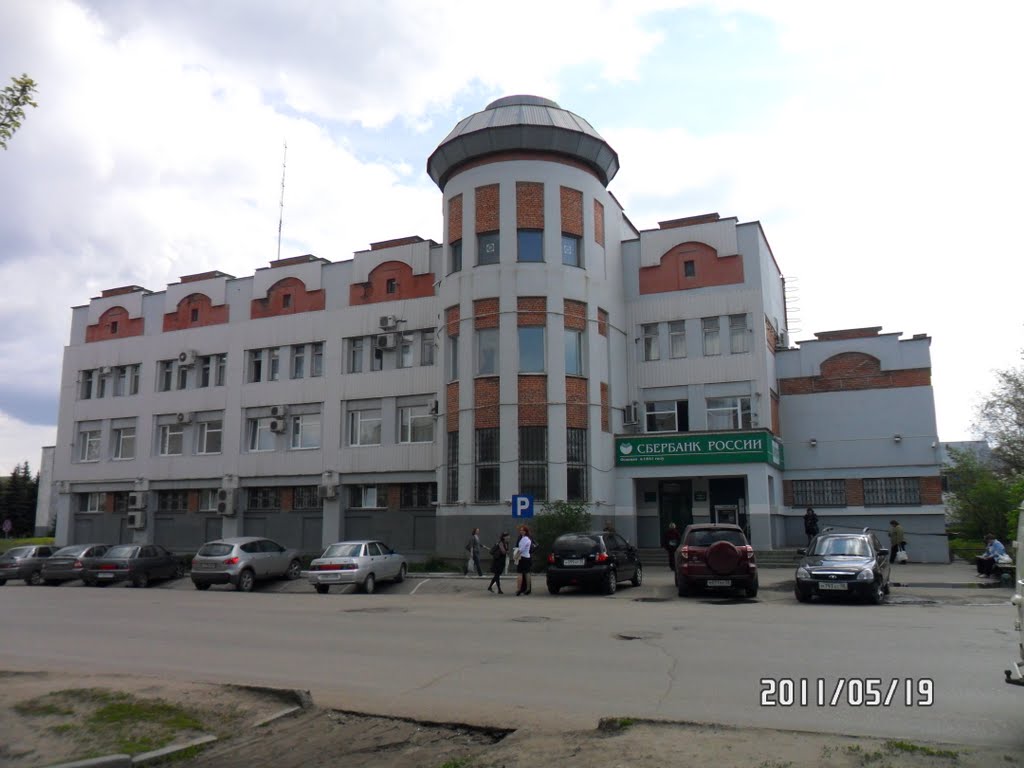 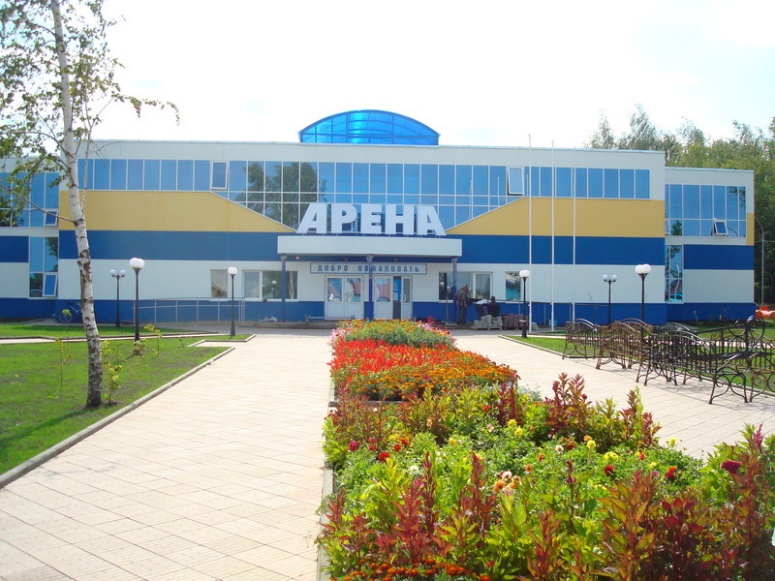 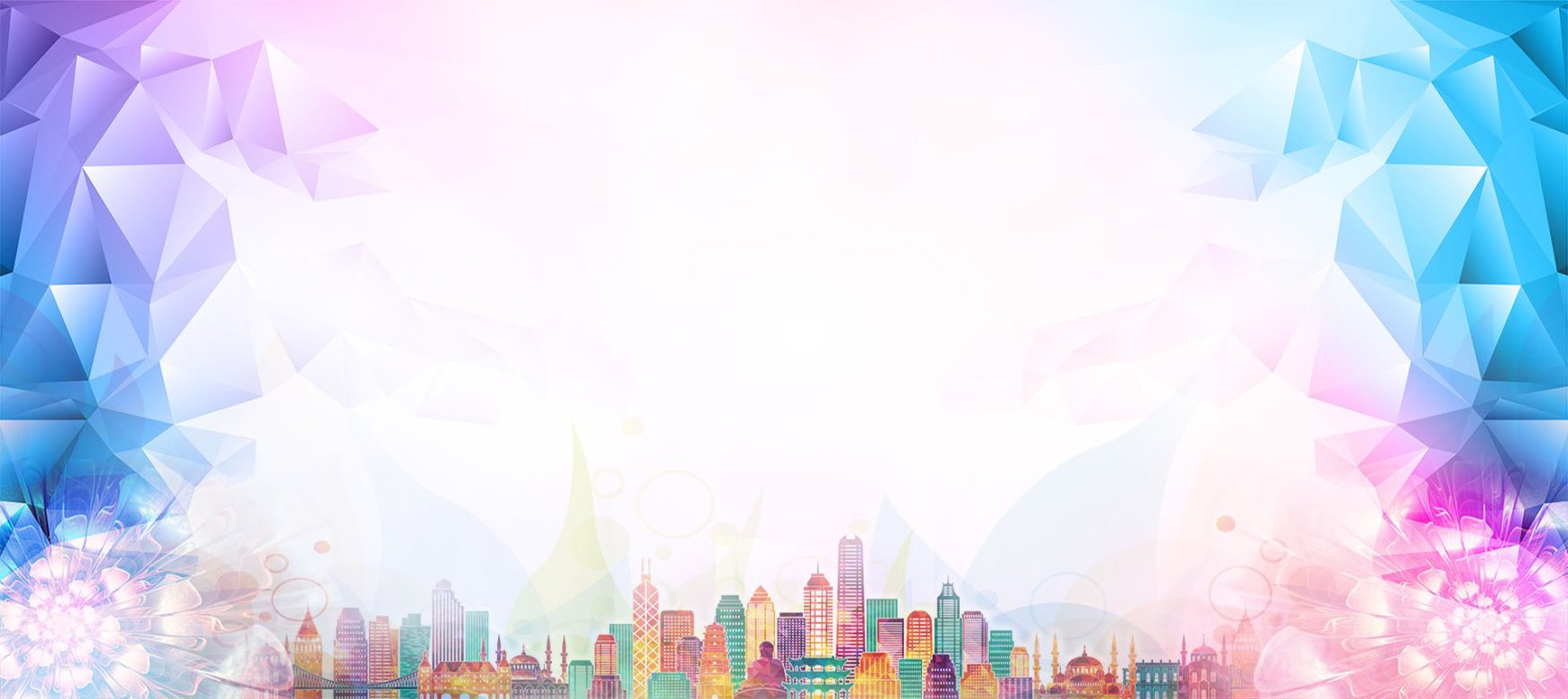 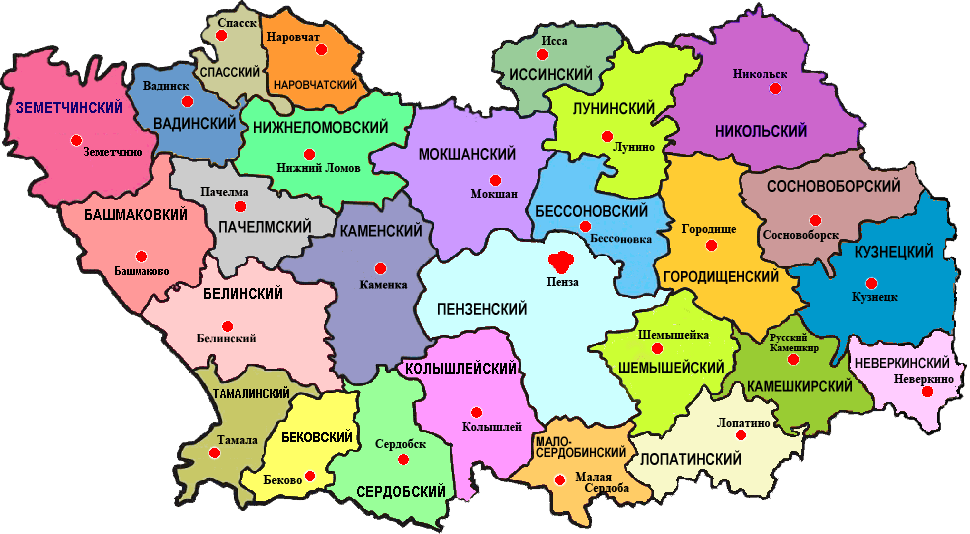 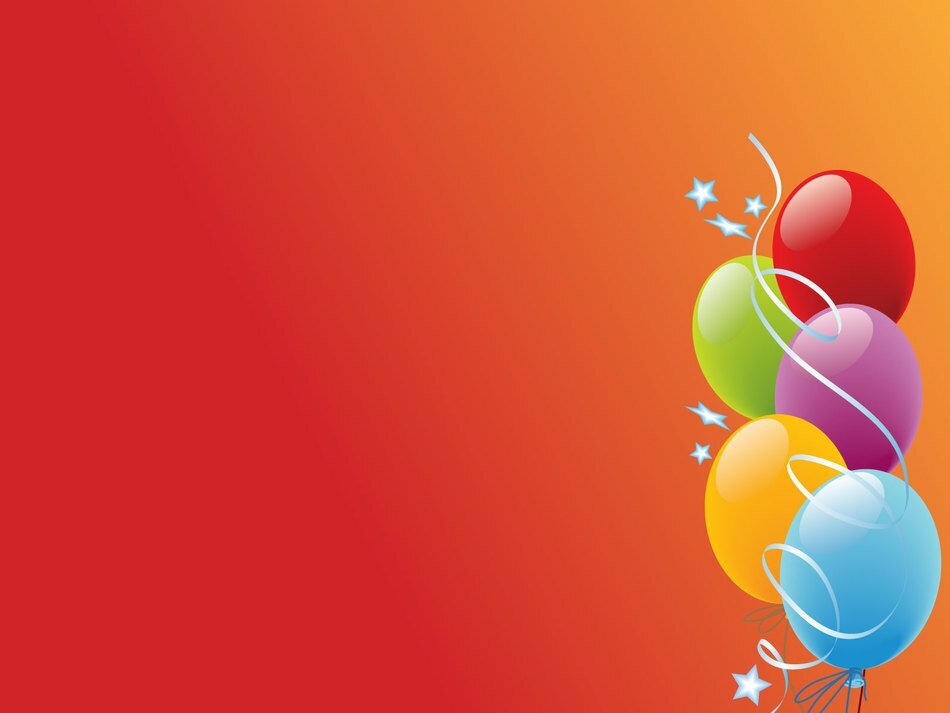 С ДНЕМ РОЖДЕНИЯ, КУЗНЕЦК !
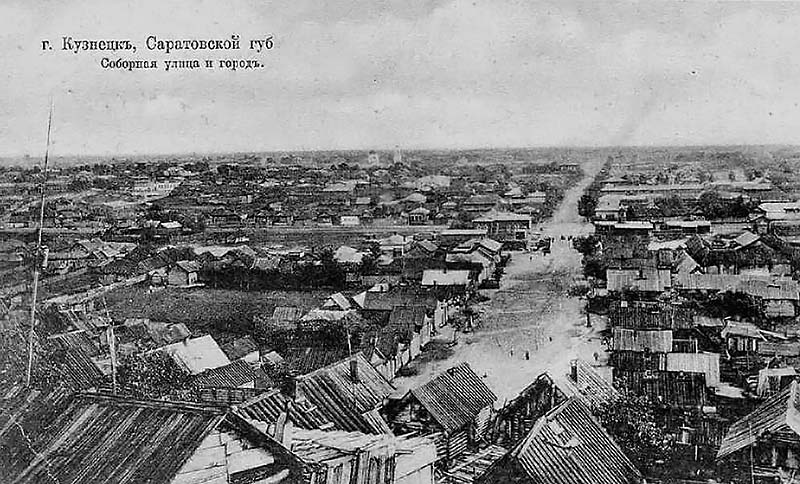 1780
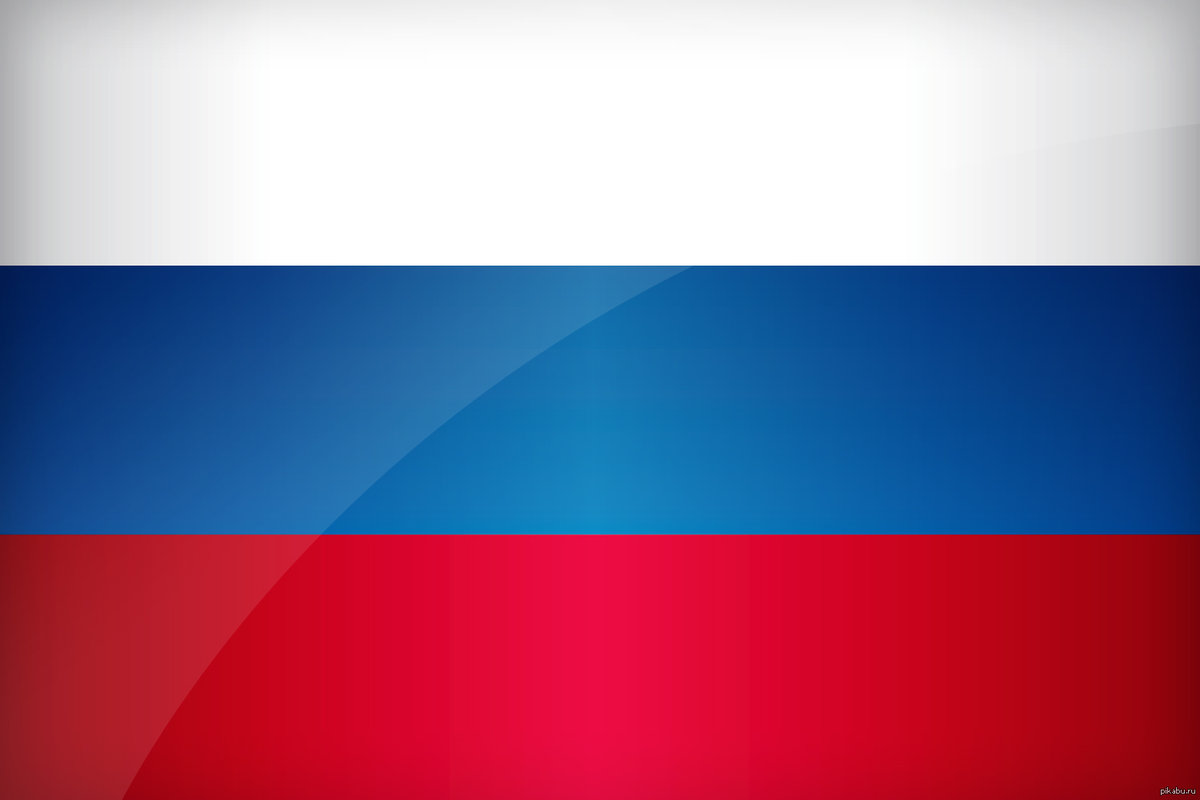 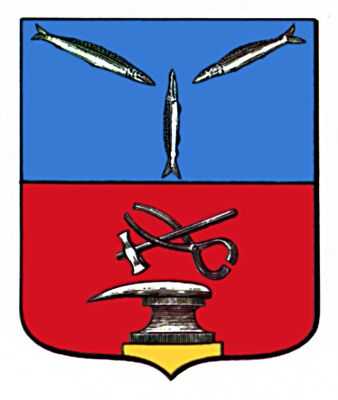 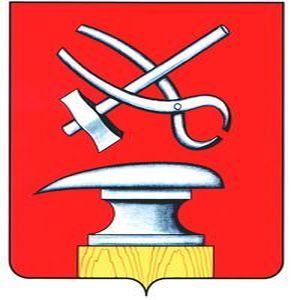 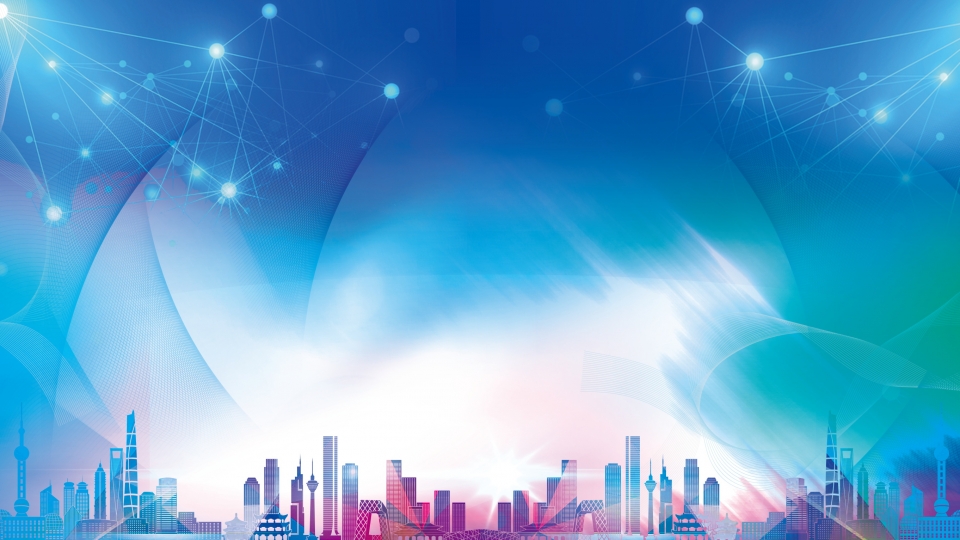 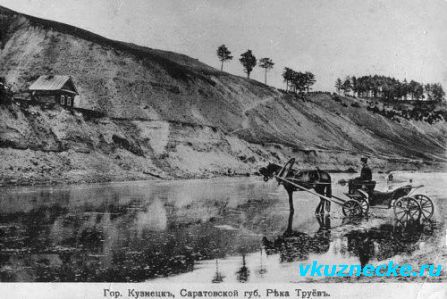 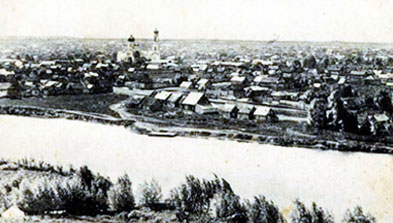 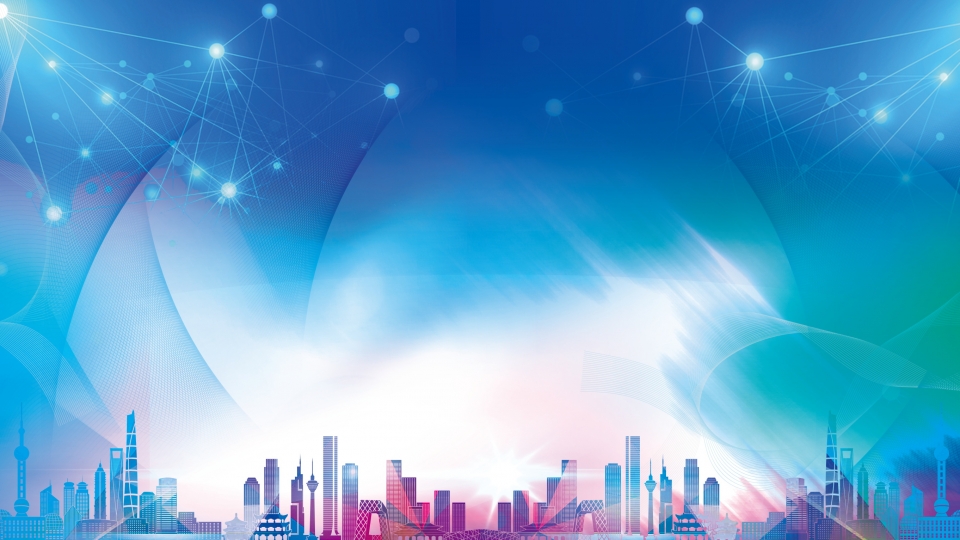 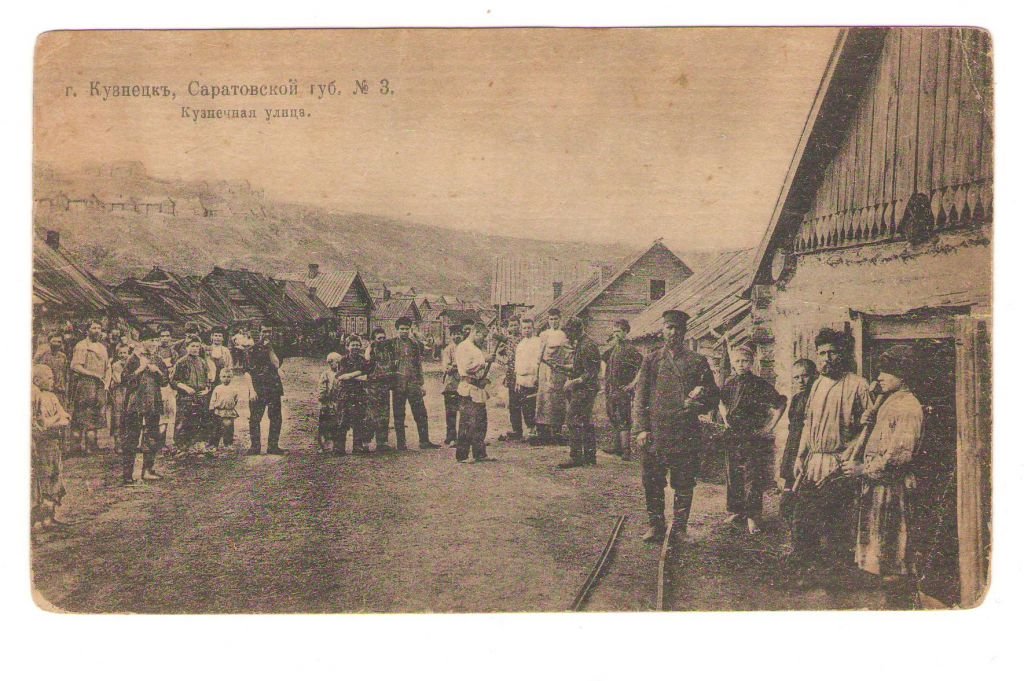 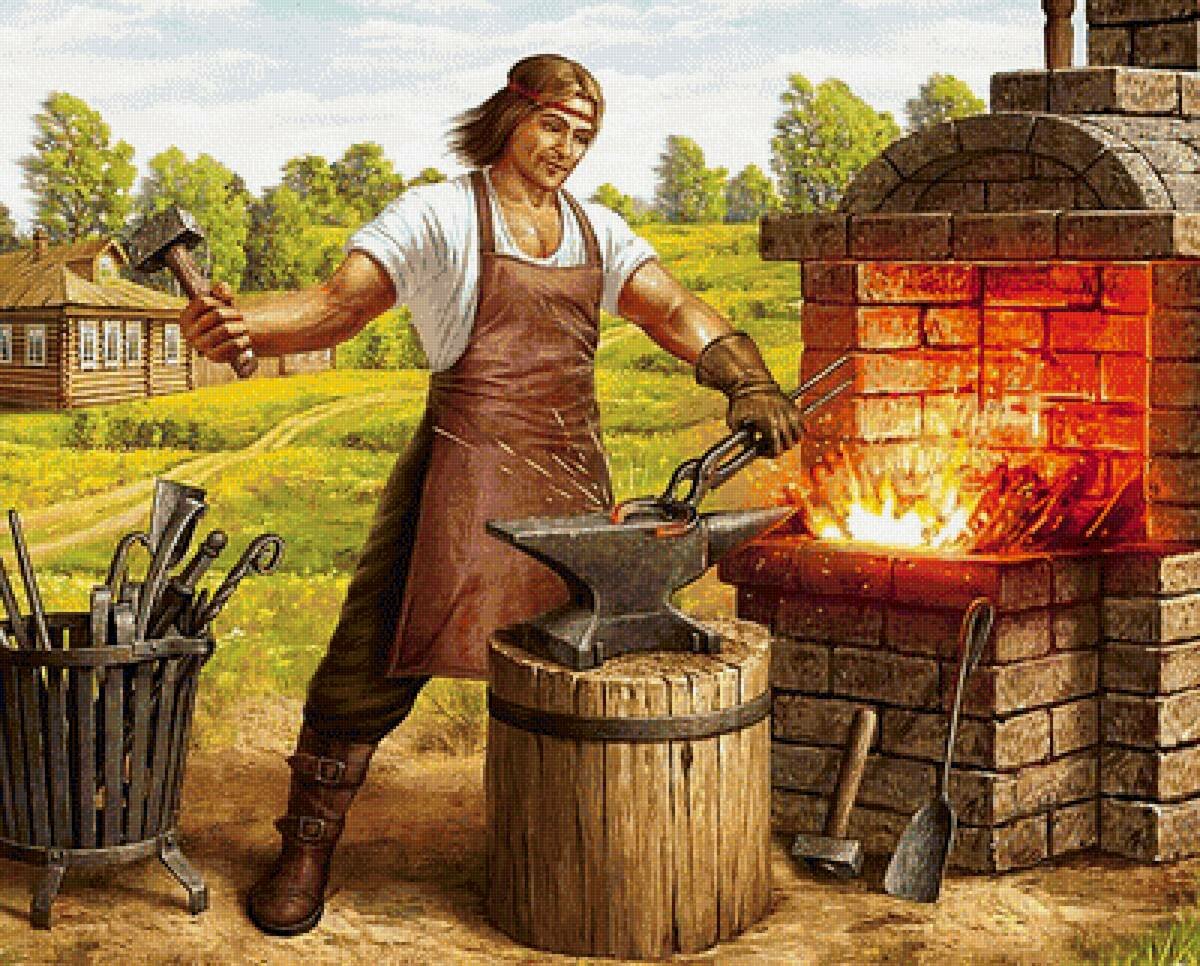 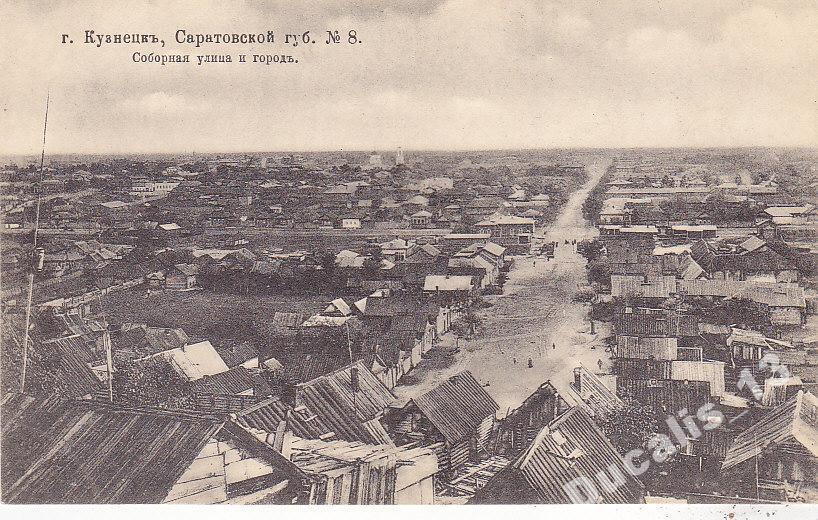 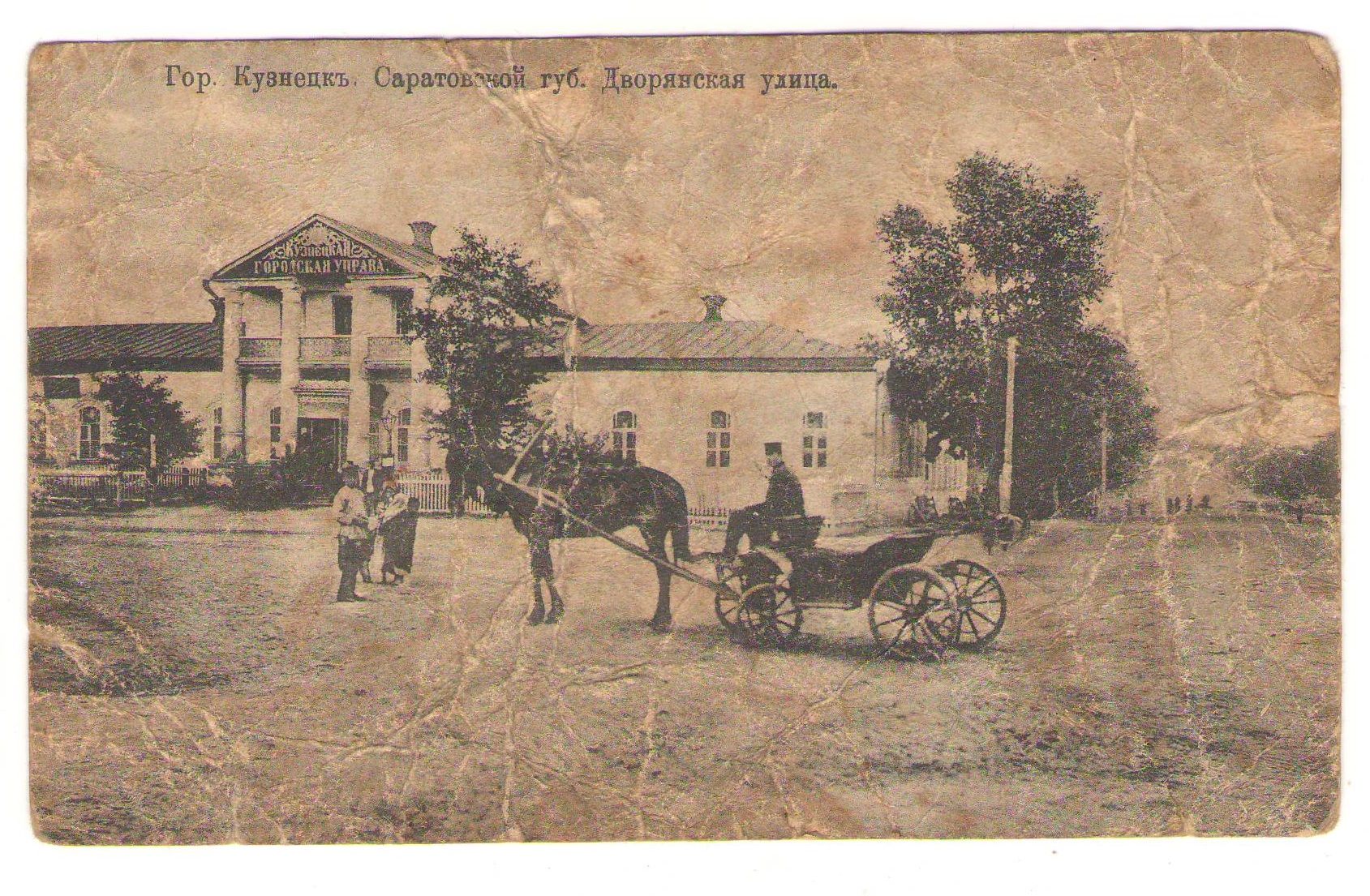 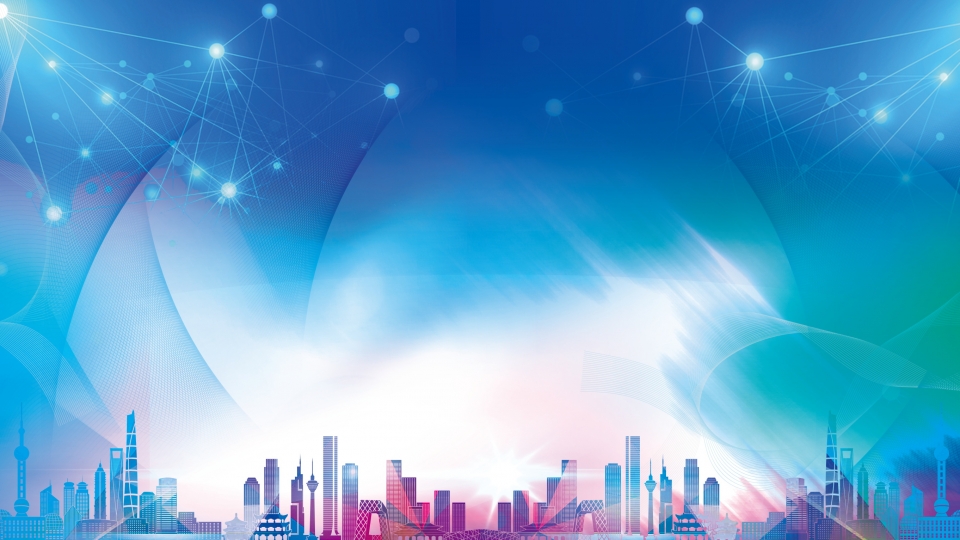 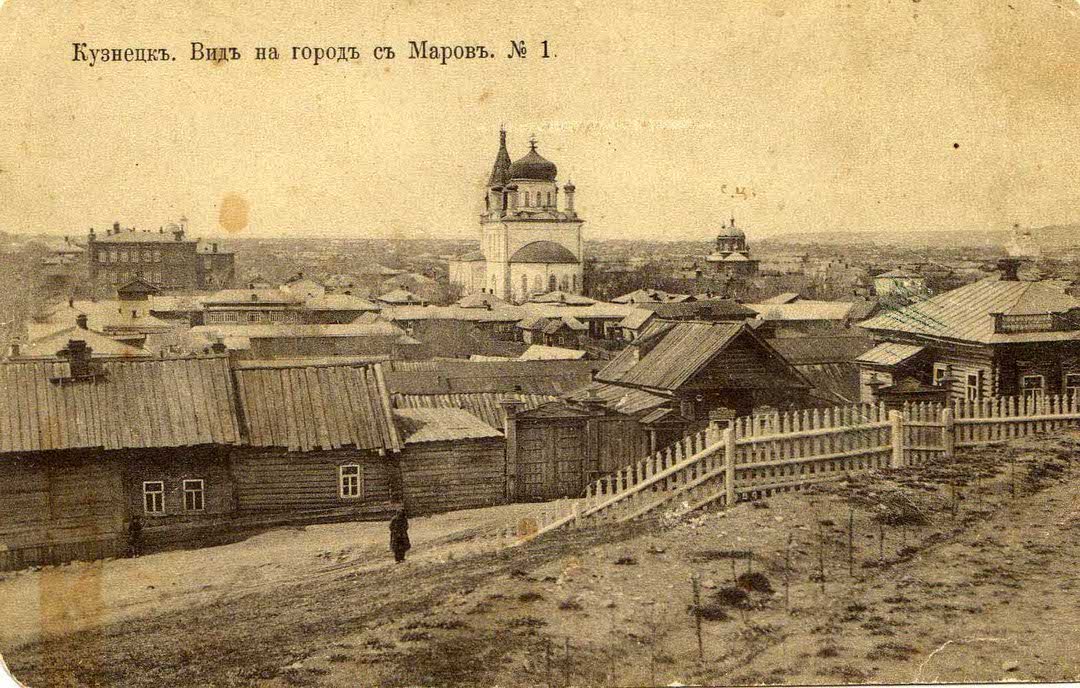 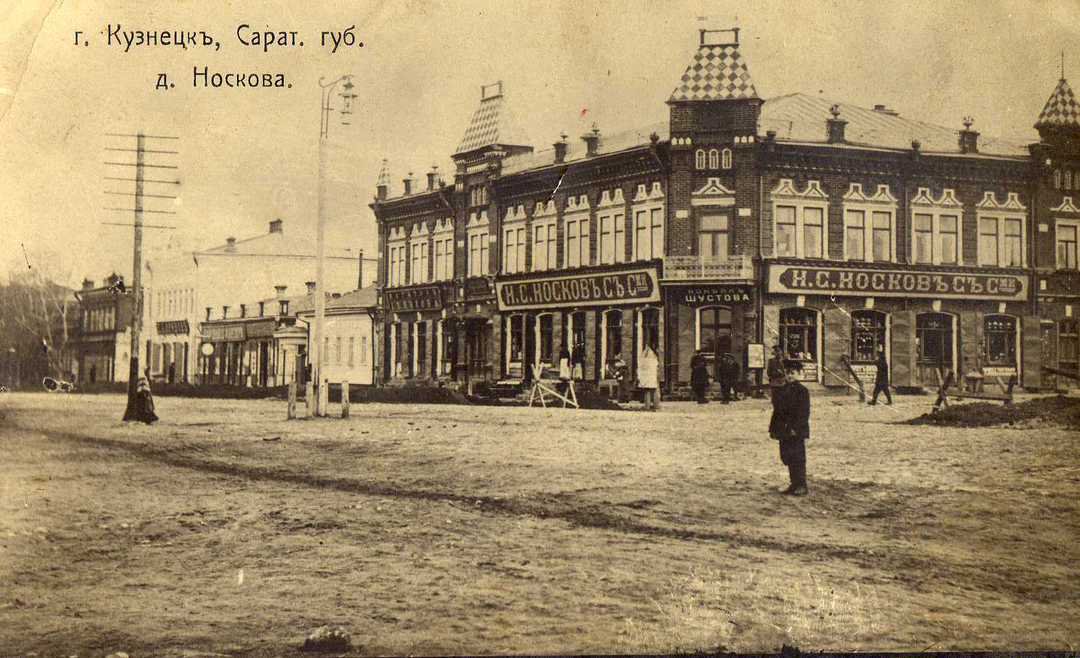 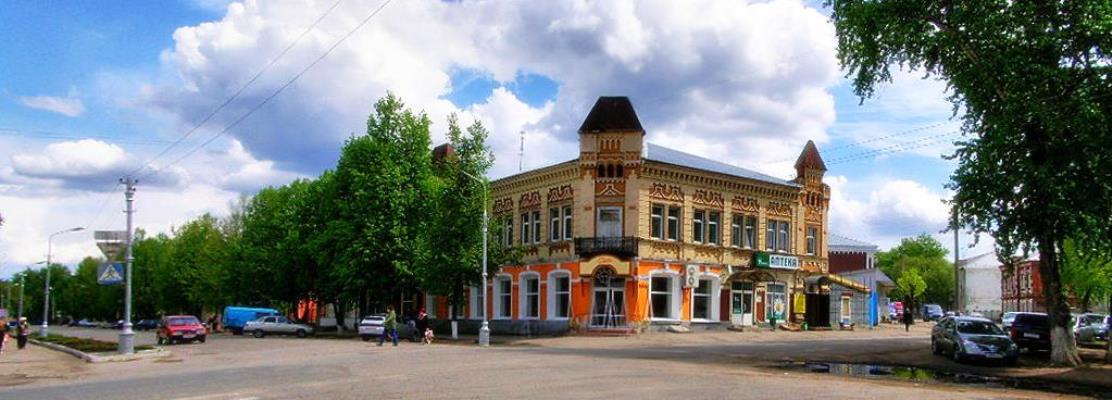 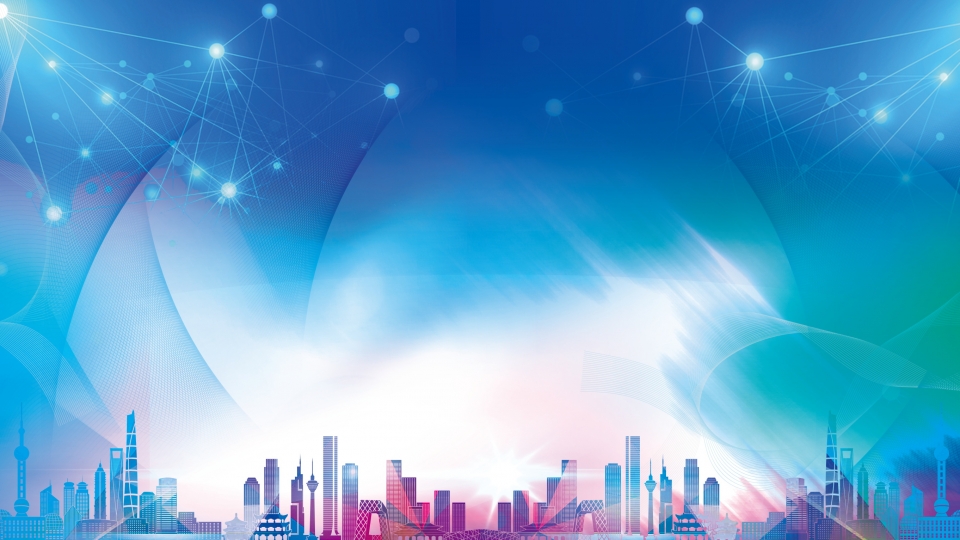 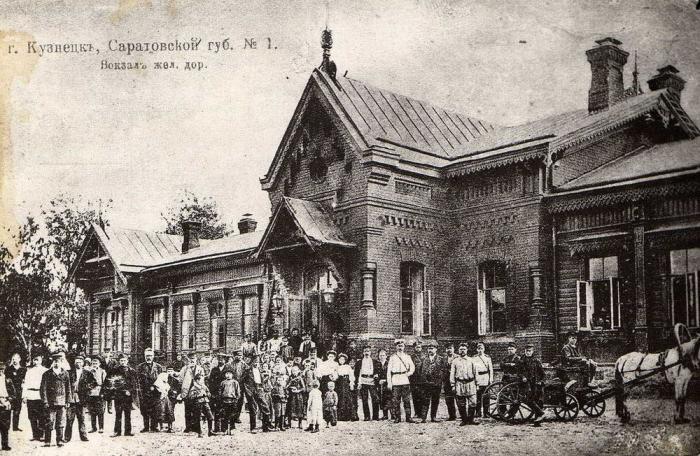 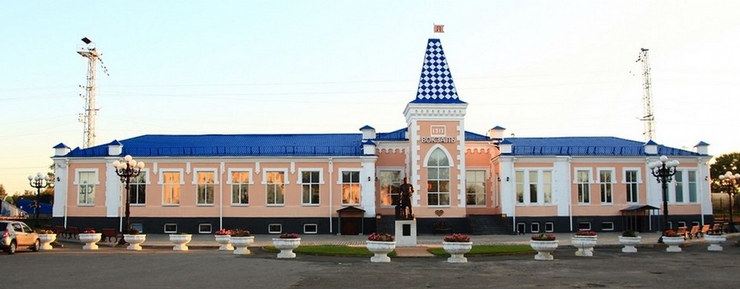 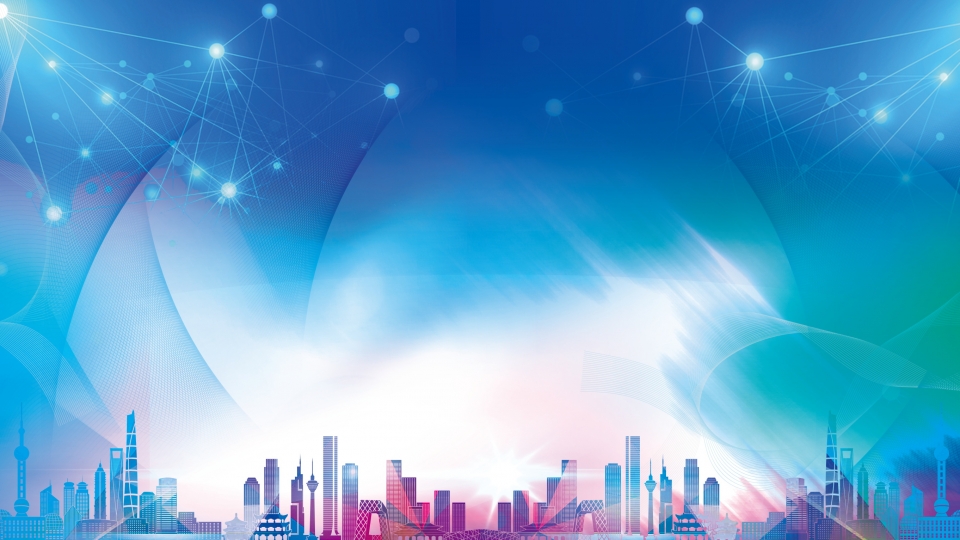 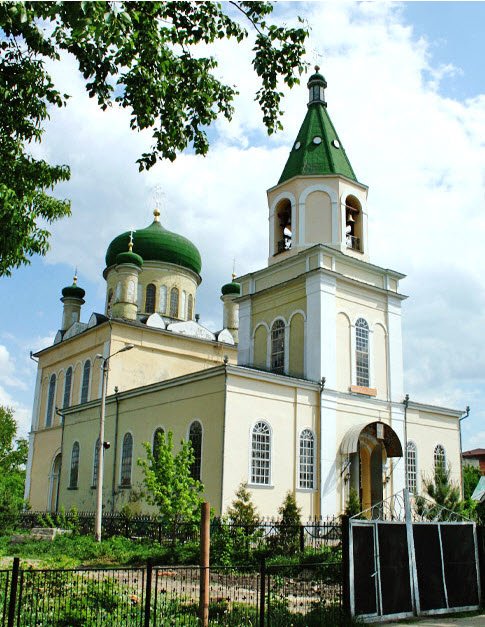 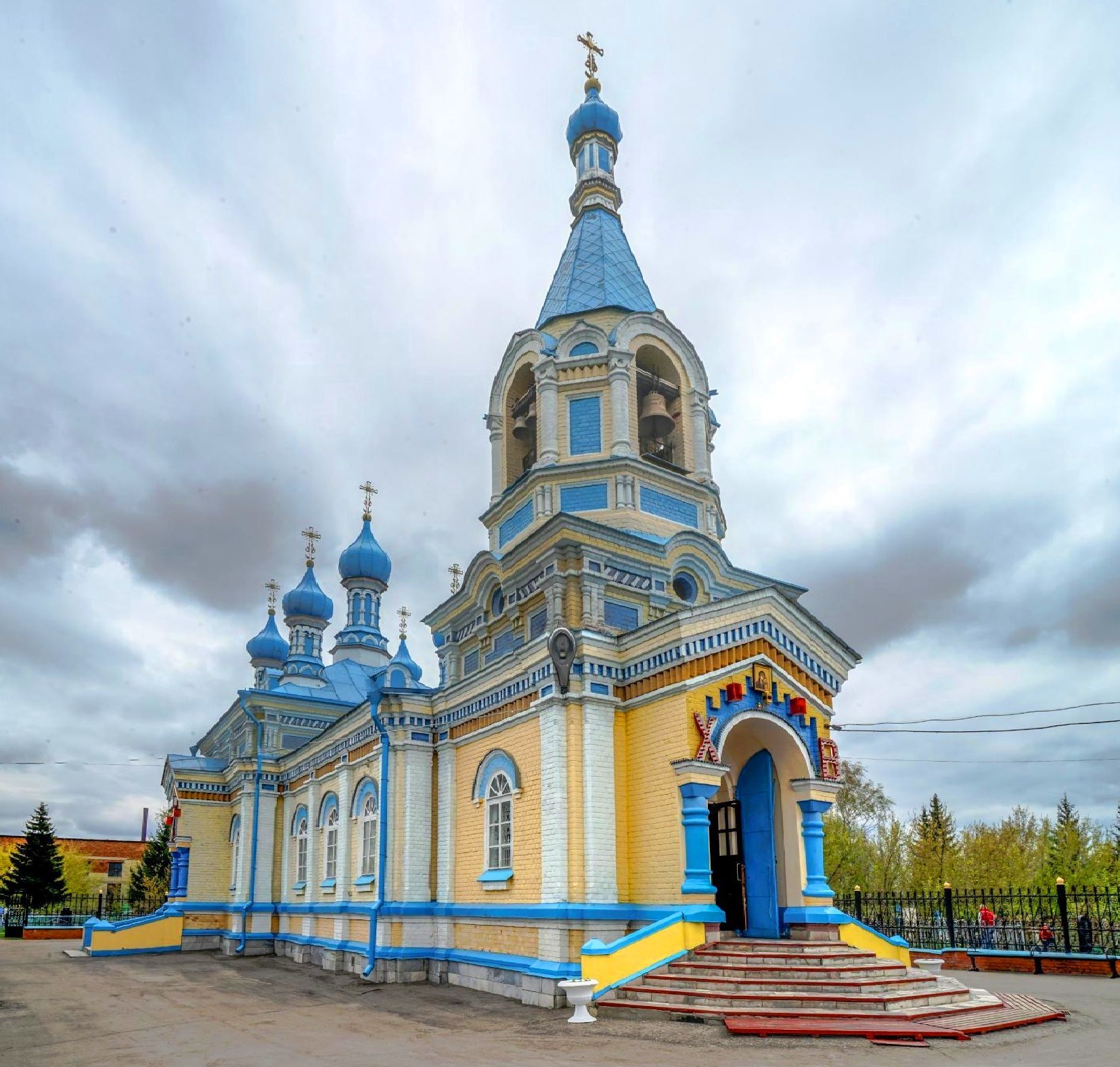 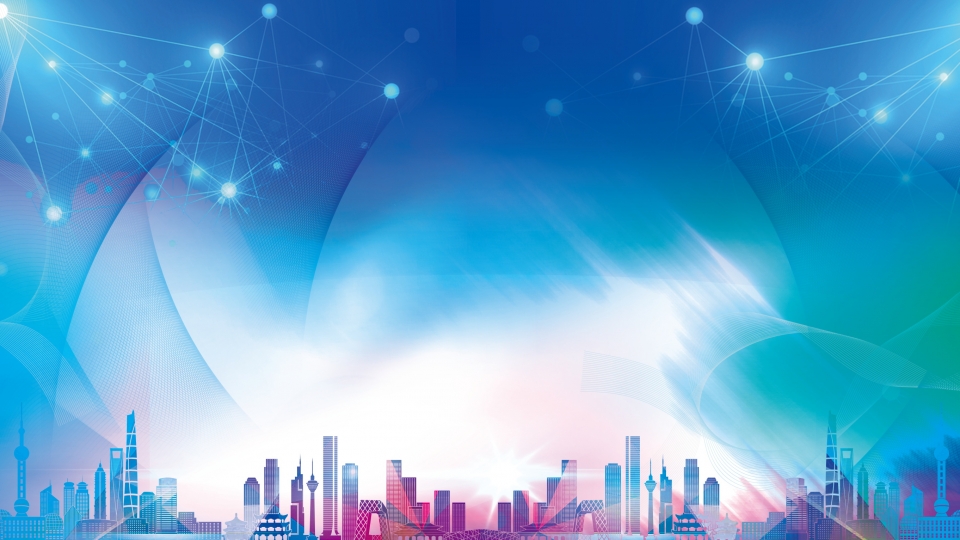 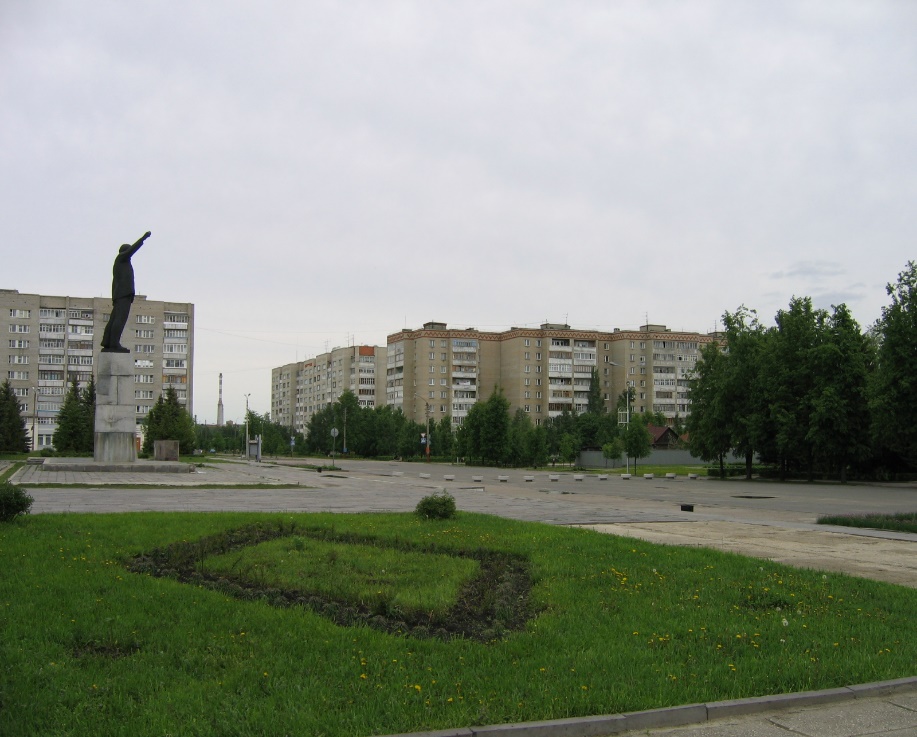 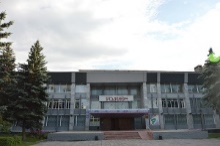 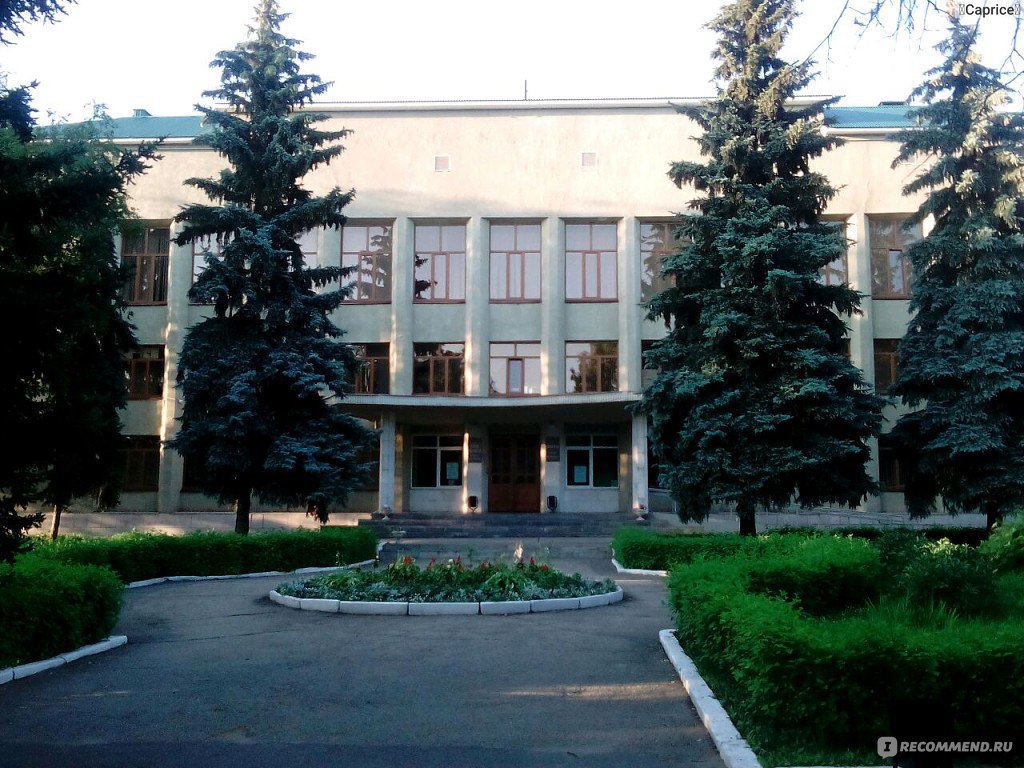 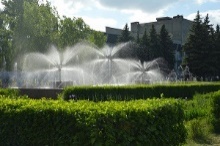 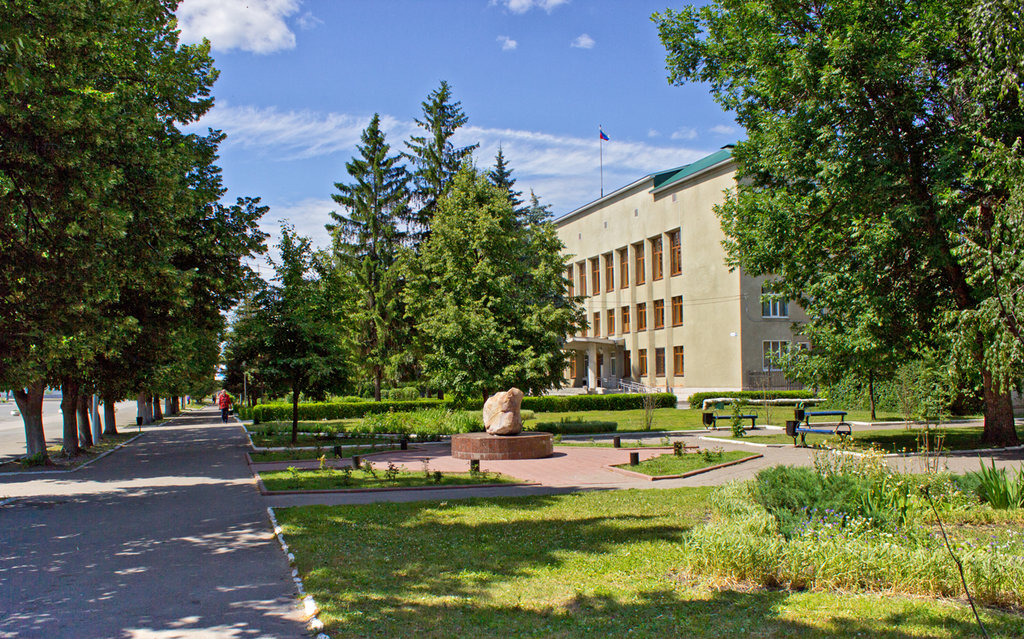 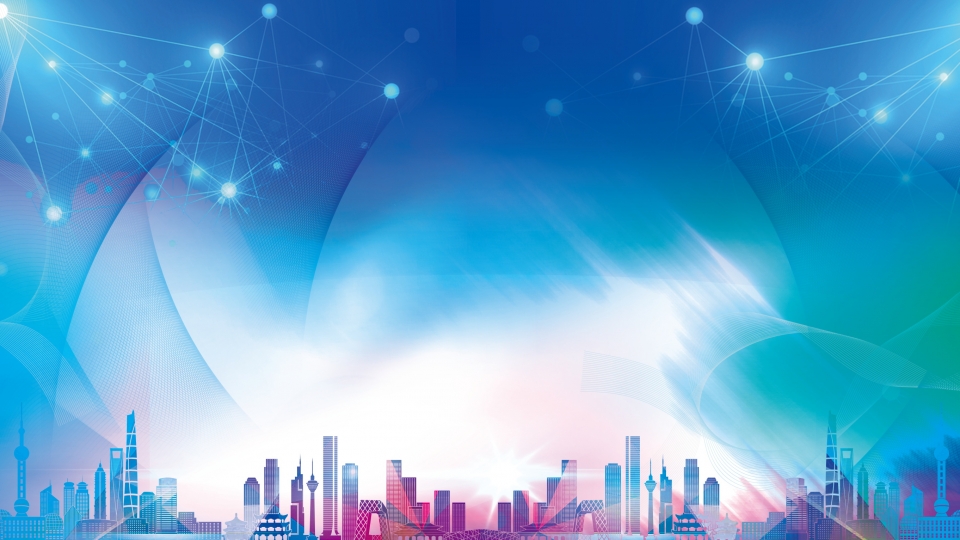 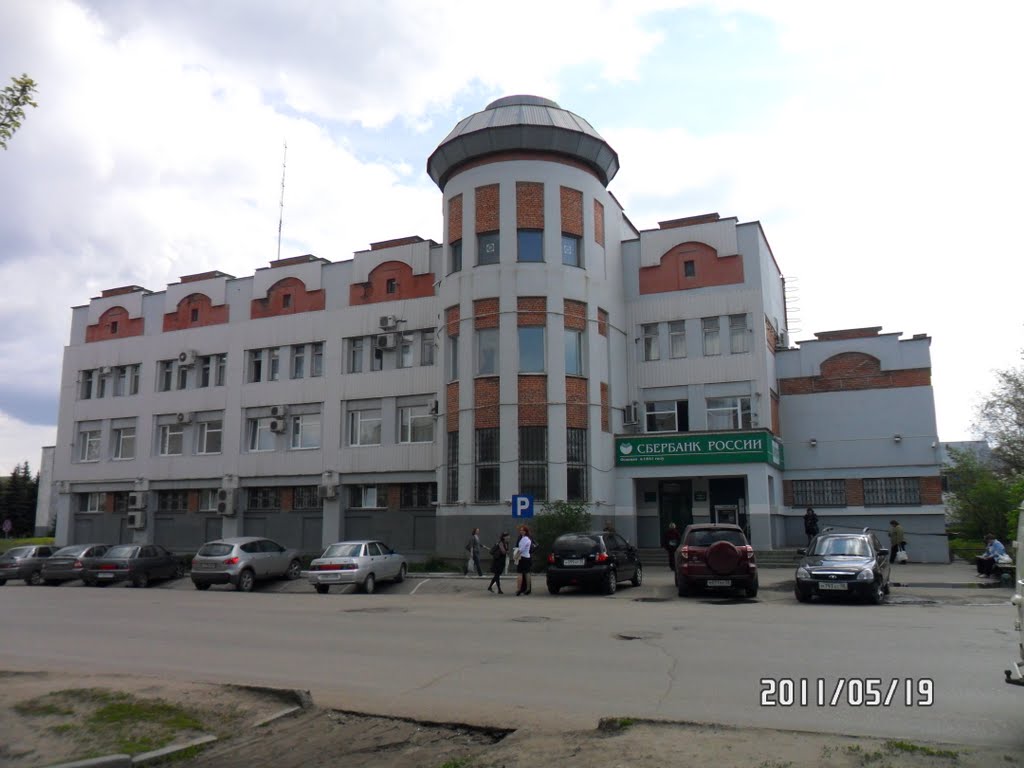 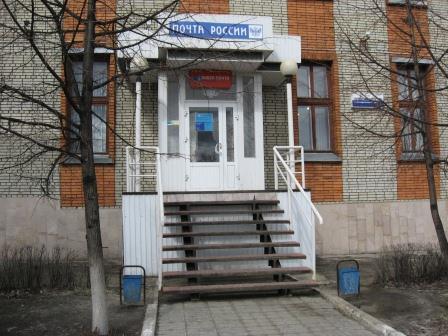 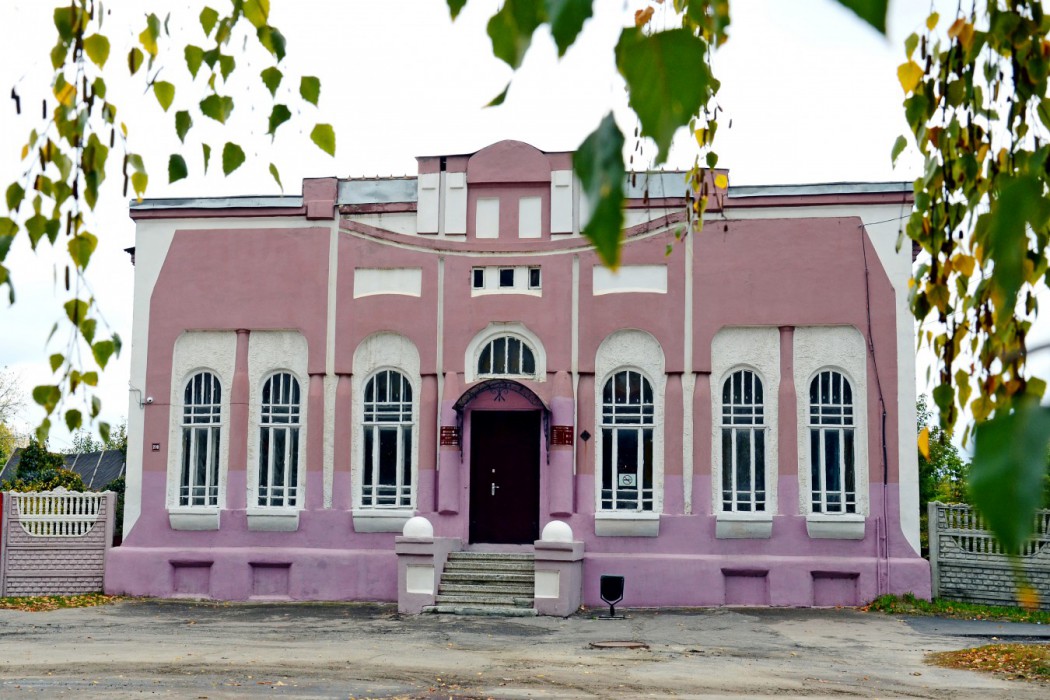 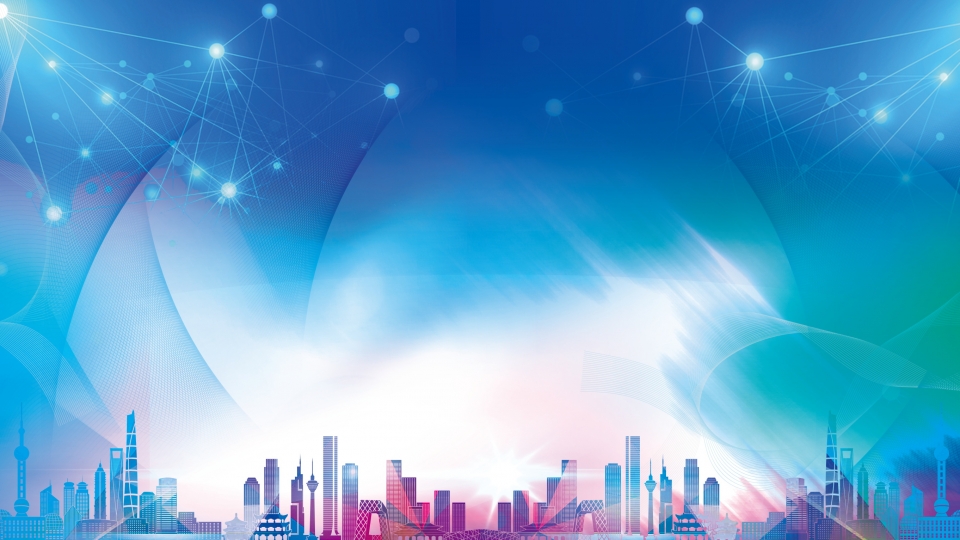 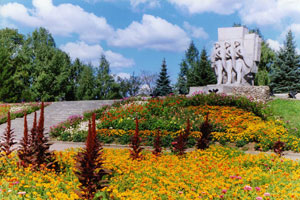 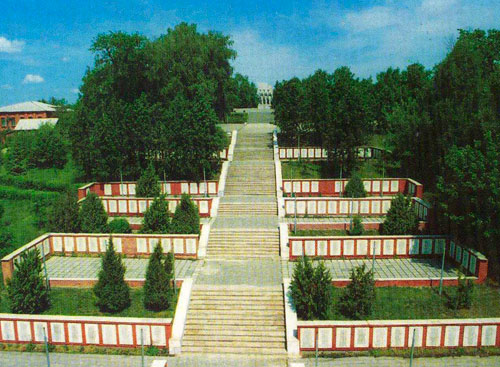 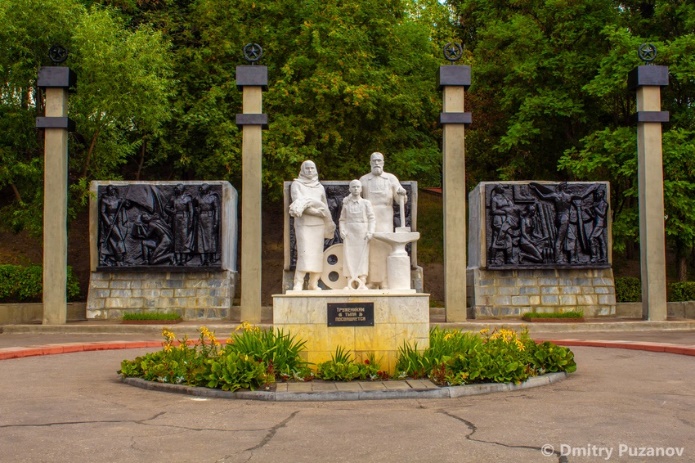 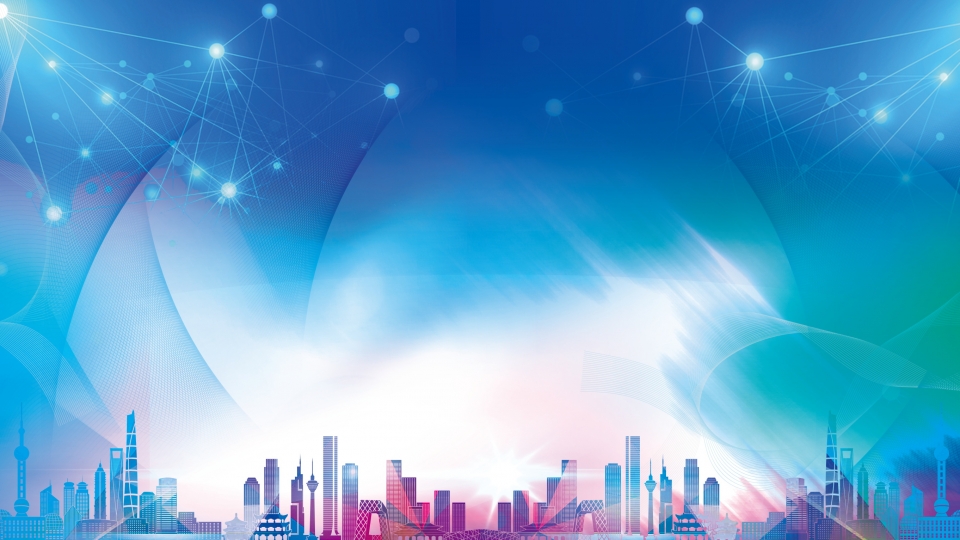 НАЦИОНАЛЬНОСТИ
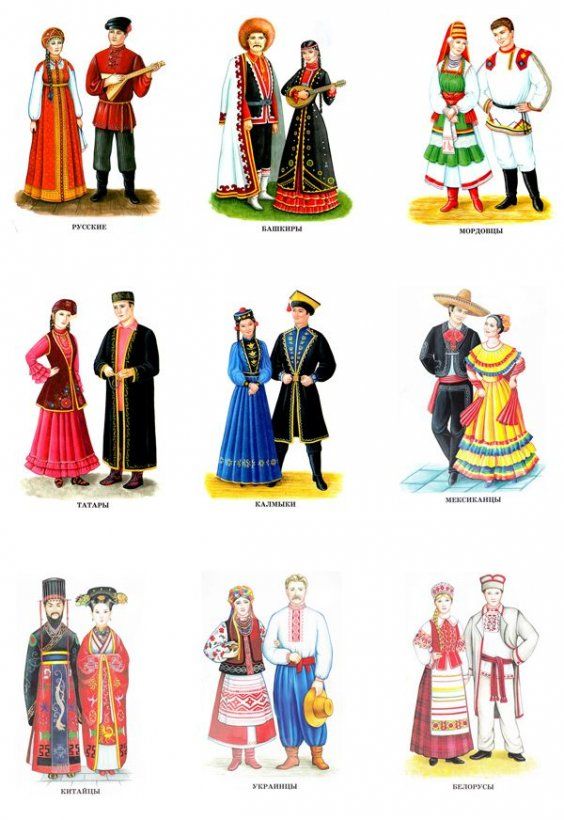 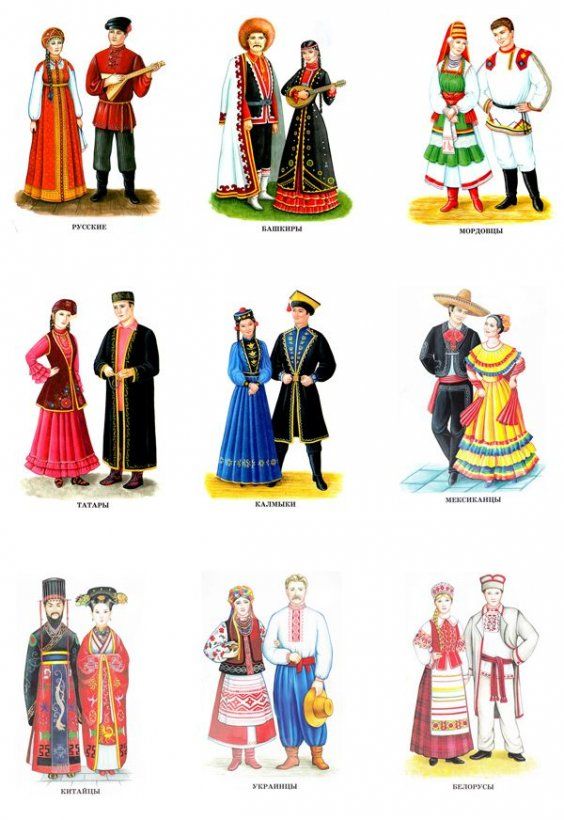 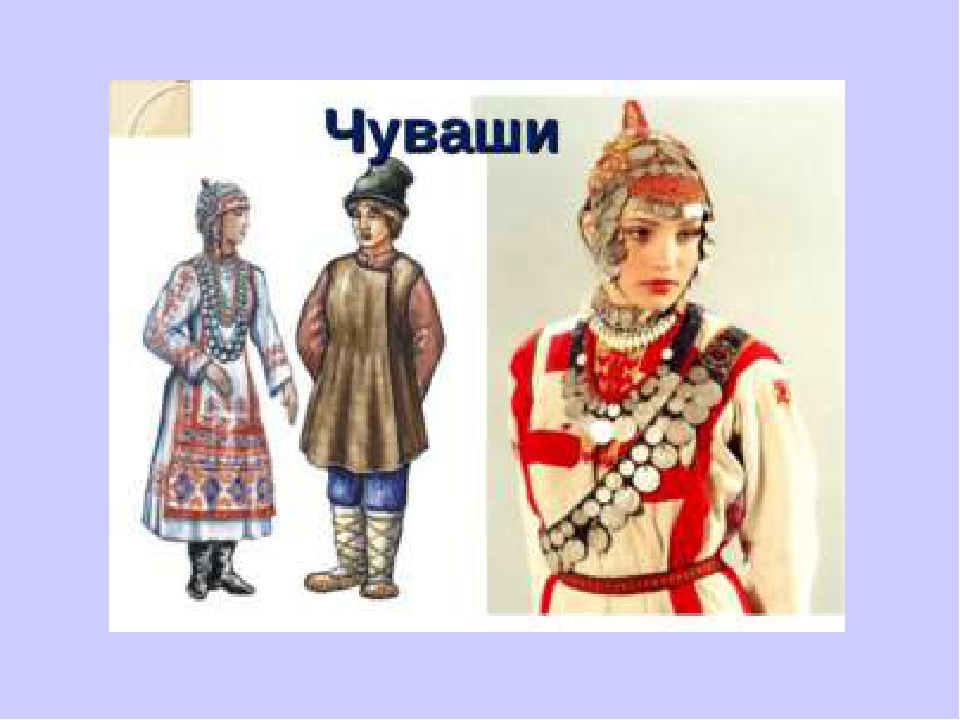 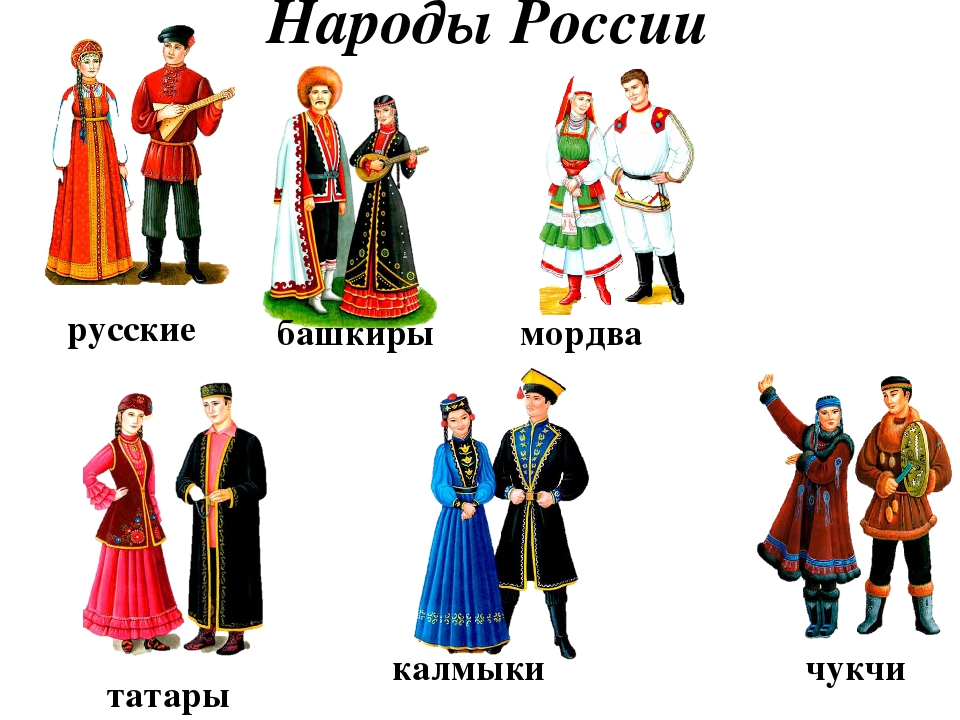 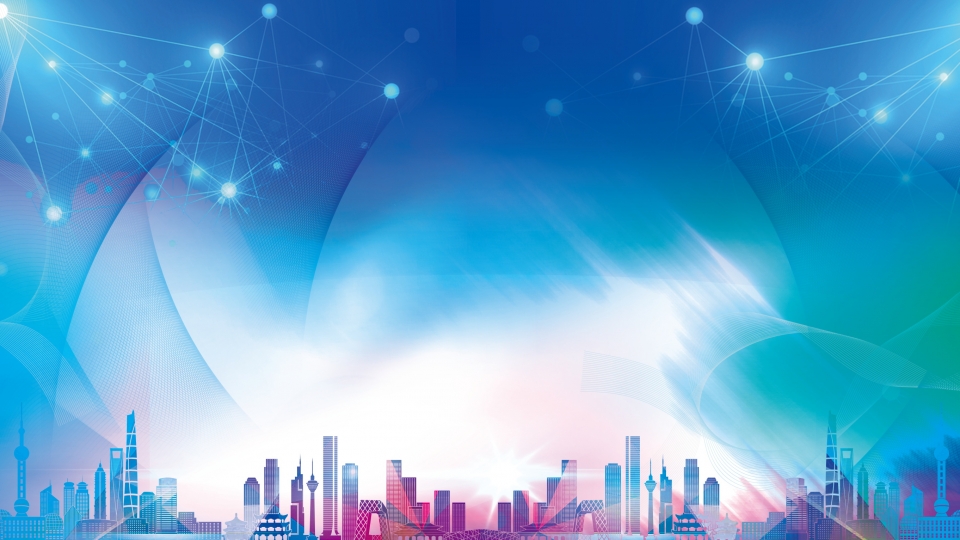 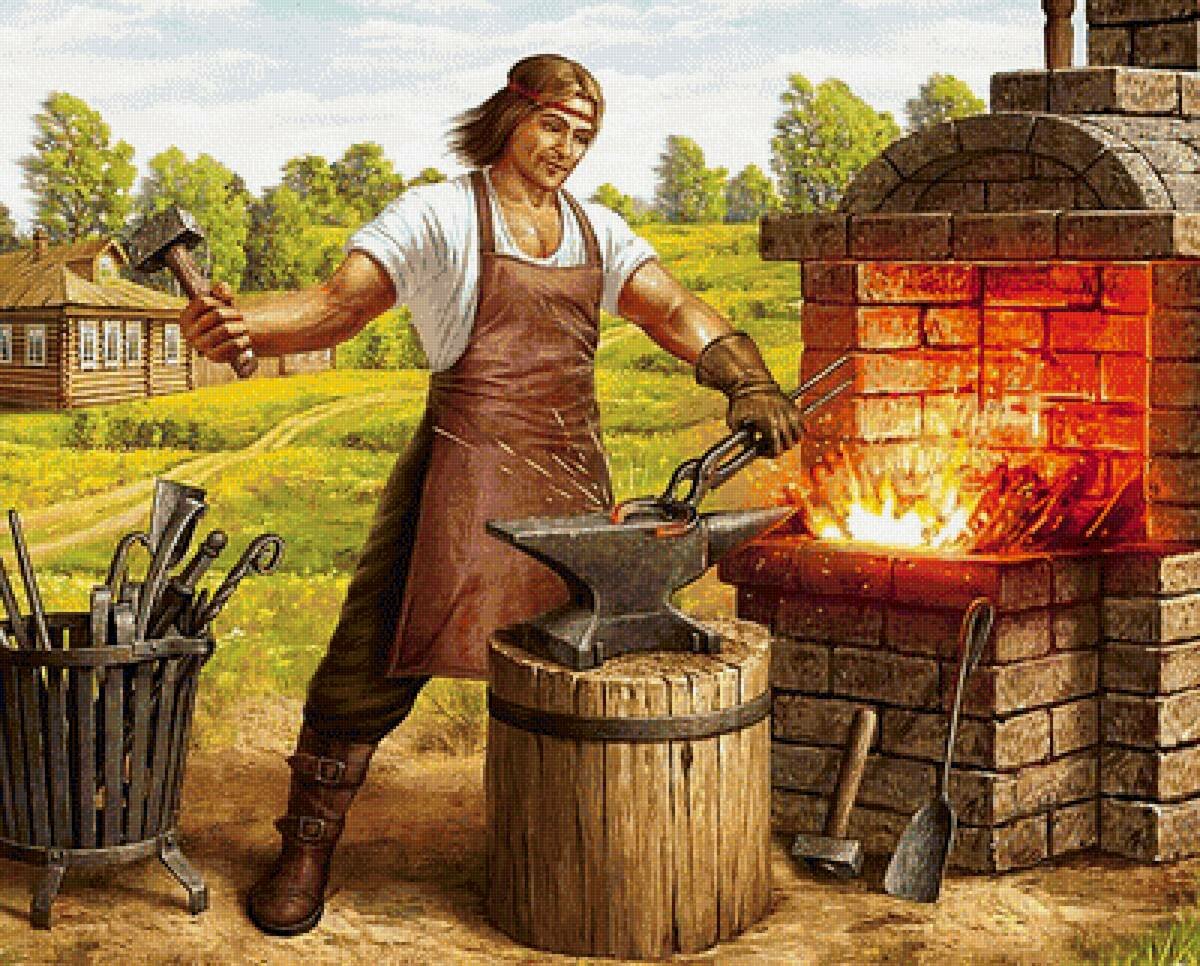 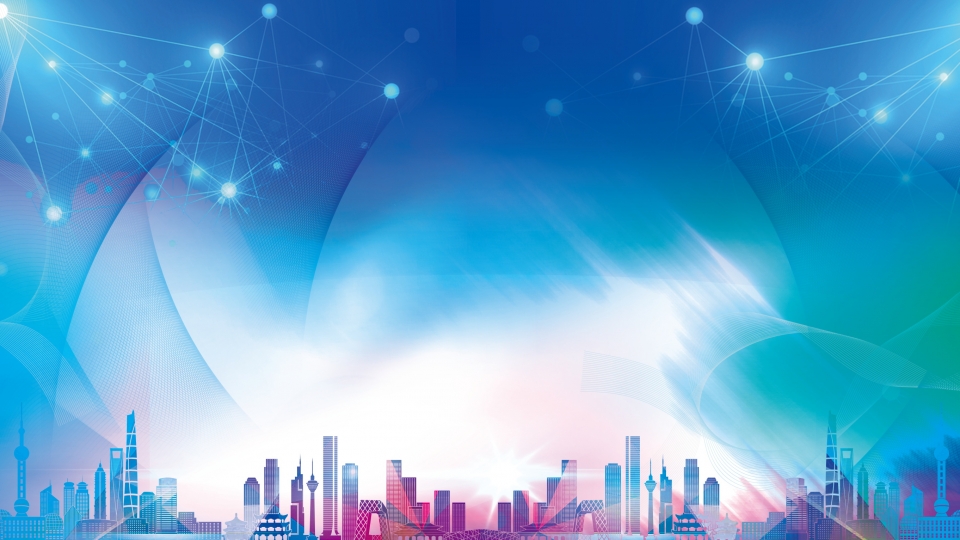 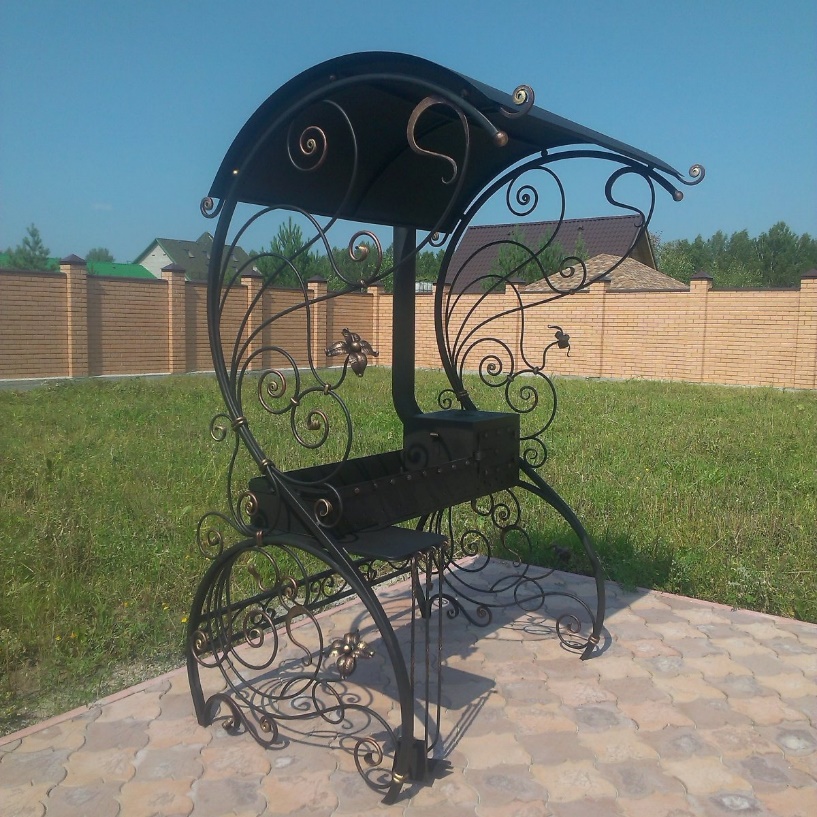 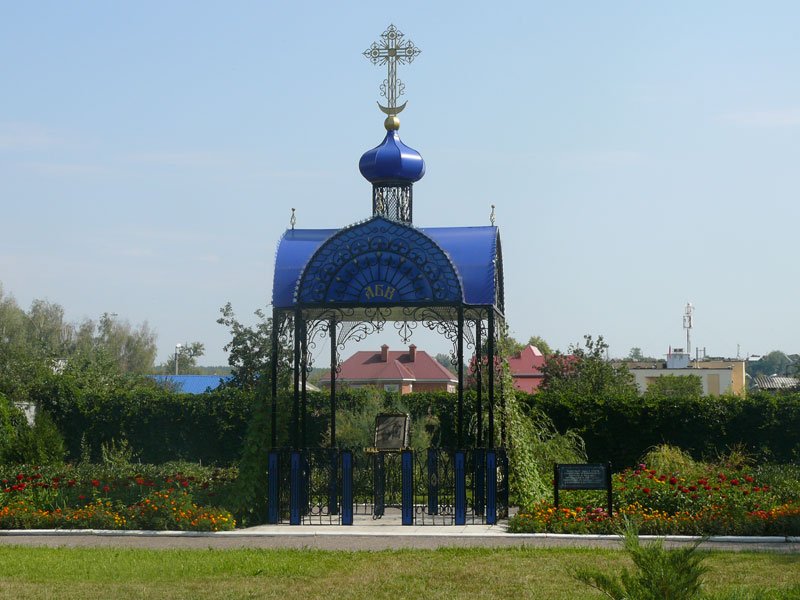 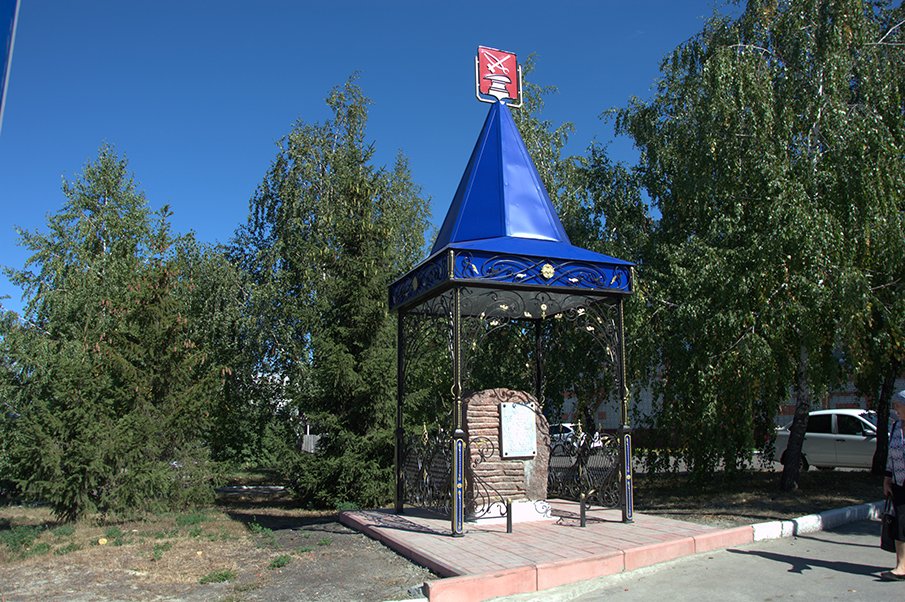 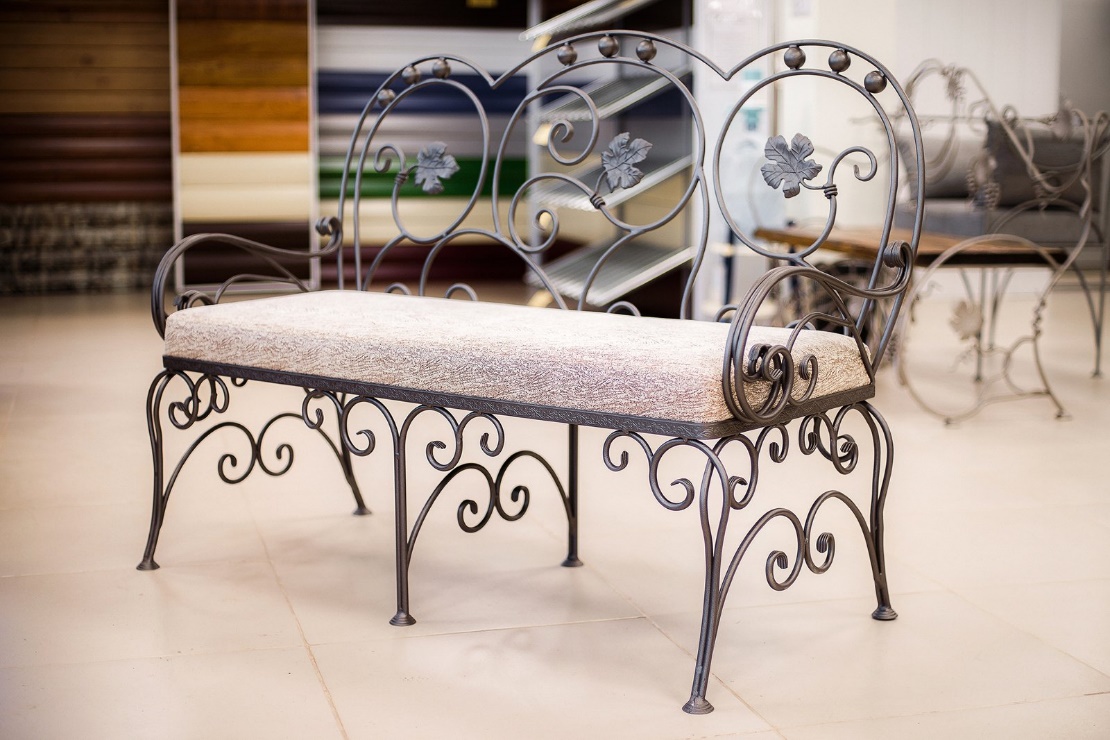 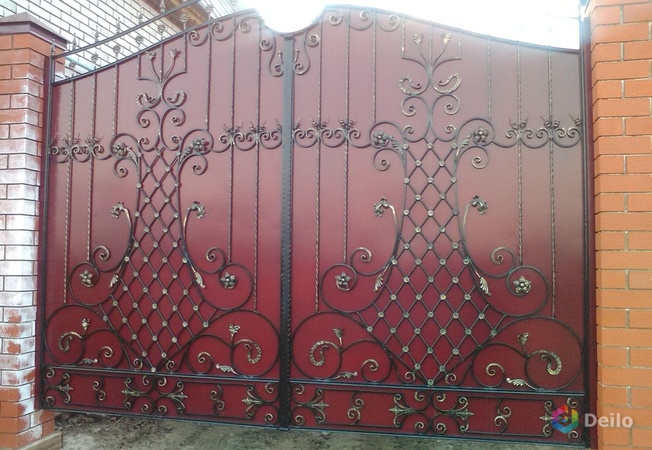 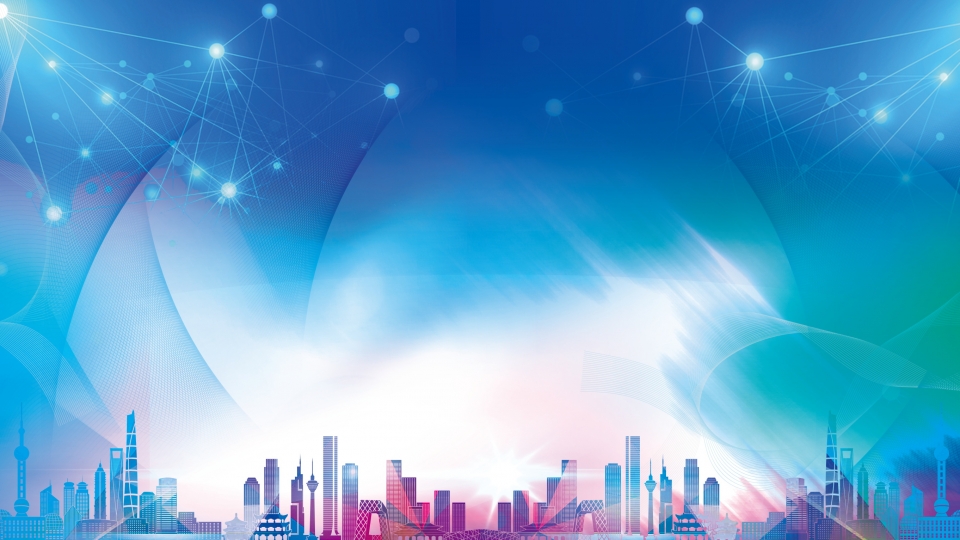 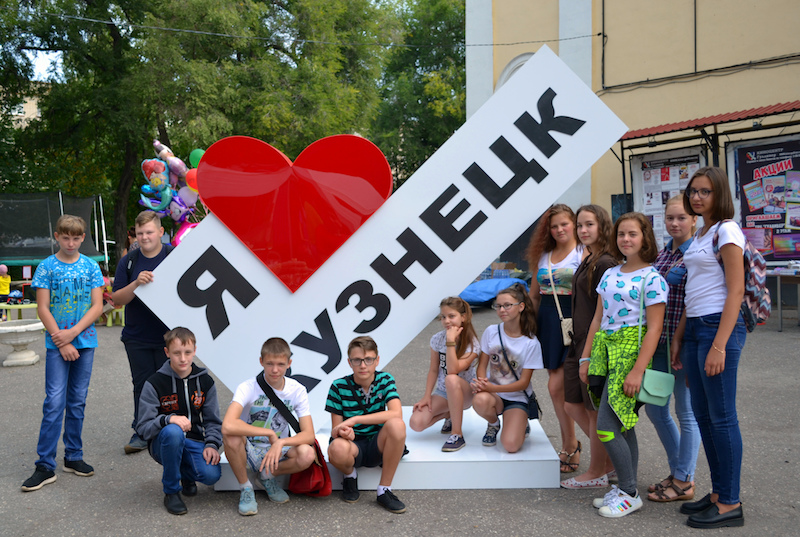